24 Hour Student Support Center
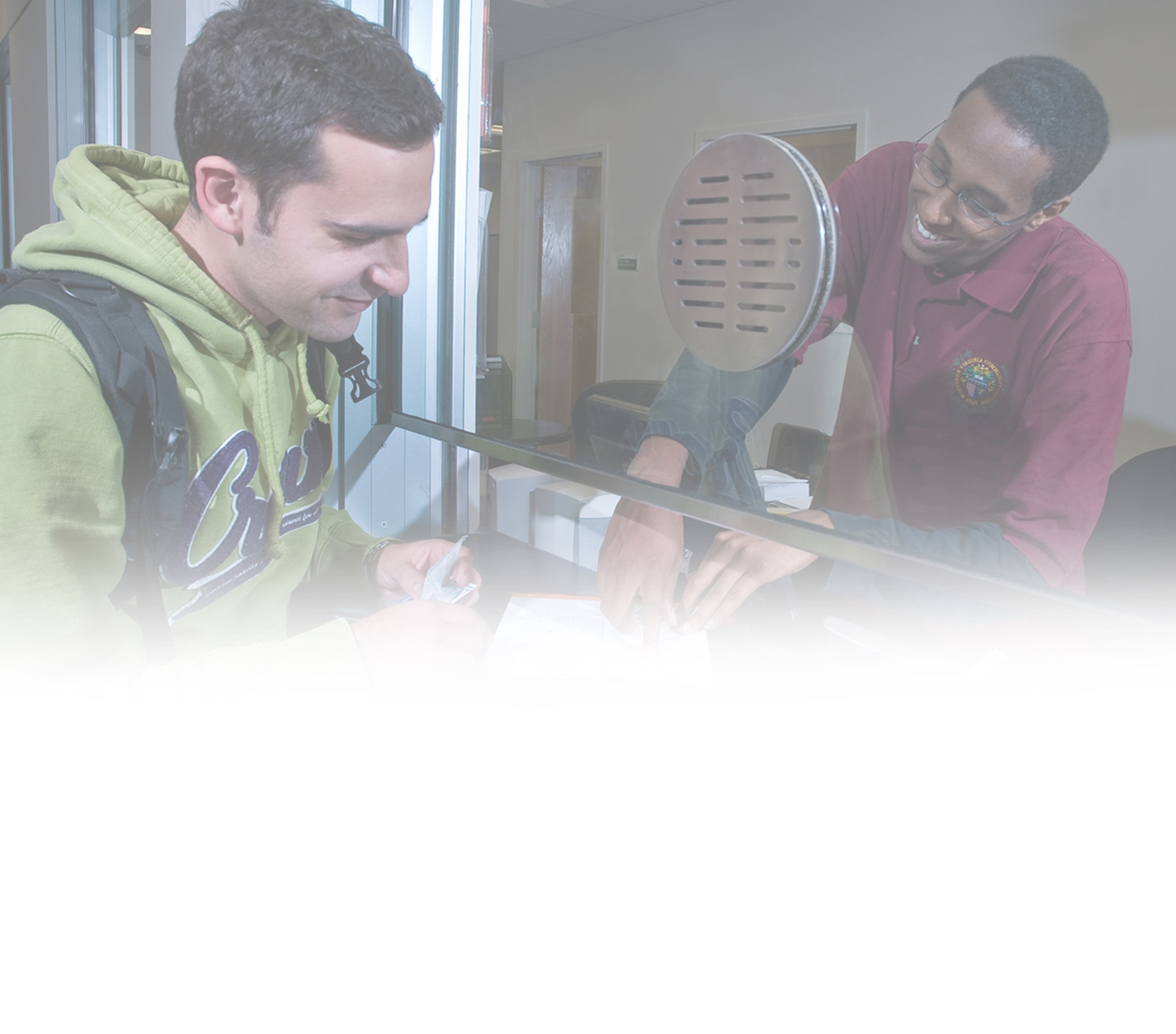 PROVIDING 24/7 LIVE, KNOWLEDGEABLE, & PROMPT
STUDENT SUPPORT EVERY SINGLE DAY FOR:
Financial Aid
Student Accounts
Registration
Admission
Records


FEATURING:
Live Chat  -  Create a Case  -  Submit Documents Online
Track Your Progress  -  Self-Help Portal

Call:  1-855-323-3199  or
Visit:  https://mysupport.nvcc.edu